Ther American Board of Family Medicine
Residency Redesign Update: Where We Are Now, the Task at Hand…
Warren P. Newton, MD, MPH
Recovering Residency Director and Chair
President & CEO, ABFM
February 23, 2023
[Speaker Notes: Launch a national initiative, across 721 residencies, 15,000 residents and all the organizations
Who is here—lots of organization. Who else will be involved? 
A key first phase is consensus on outcomes—what are we all str

jh]
Faculty Time Dedicated to EducationUpdate 2/23/23
Faculty Time Dedicated to EducationUpdate 2/23/23
Last summer, ACGME FM Review Committee recommended .25 FTE/core faculty dedicated to education.  ACGME  refused.
In October, all family medicine organizations requested  reconsideration. AFMRD and an open letter from PDs/core faculty protested the ruling.  
In November, ACGME Board reconsidered. This month,  ACGME kept first part of promise, and shortened timeline. FM RC will now propose standards for faculty time.
ACGME leadership has proposed FM go back to Pre 6/19 standards--.6 FTE/core faculty, including precepting.
After public comments, to ACGME BOD by June, with proposed onset 7/24. Keep monitoring…
Family Medicine Residency Context
Family Medicine Residency Context
761 Residencies, 15K Residents and 3 major national/regional trials of clinical and educational transformation of residencies
Collaboration between ABFM and FM RC has eliminated disparities in ABFM board certification rates for IMGs, Blacks, Hispanics and Native Americans
FM Residents start board certification in residency—90% complete activities and exam by end of residency
Family Medicine is only specialty which collects outcomes on residents 3 years out
Major Revision of Residency Standards2020-2022
Major Revision of Residency Standards2020-2022
ACGME Scenario Planning: The Future of Family Medicine.
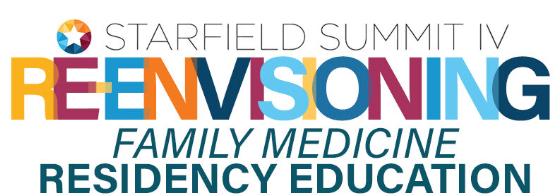 https://journals.stfm.org/familymedicine/2021/may/
36 Articles – Evidence for Transformation
Residency TransformationKey Elements in Major Revision
Residency TransformationKey Elements in Major Revision
The Practice is the Curriculum
Engagement in Communities--Social Determinants of Health and Disparities
Residency Learning Networks
Implement CBME, dropping many count and hour requirements
Individual Learning Plans and More Flexibility for Residents and Residencies
Dedicated Faculty Time for Teaching
Keep in mind the “Why”
Keep in mind the “Why”
The health of Americans is worsening: lifespan shortening, cost increasing and disparities
We believe that well trained family physicians in the right kind of practices can make a difference for the patients and communities they serve
Why CBME?
Why CBME?
CBME in Family Medicine starts with “end in mind”:
Focus on what patients and society need--first contact, continuity, comprehensiveness and coordination—the Starfield criteria
Moves beyond “exposure” to “evidence”
Expects residents to co-create their education
Makes faculty development and CQI essential
If done right, can drive broader residency redesign
Core Outcomes of Residency Training(Provisional)
Core Outcomes of Residency Training(Provisional)
ABFM Summer 2022 survey: all residencies use milestones; 40% use Entrustable Professional Activities (EPAs)-- we need to think in both languages…
Family Medicine Review Committee outcomes document is great start and has been improved by input: 
Based on FMAH EPAs + ACGME Core Competencies, with two rounds of input from FM organizations and leadership
12 outcomes << 67 competencies in the standard: practical
Comprehensiveness is foundation of training; permits leadership role for family physicians in healthcare of the future
Now what?
Now what?
Using the core outcomes, the ACGME RC has  started to develop the data systems to allow  residency accreditation, and ABFM is defining what will be necessary for Board Eligibility
Our task now as a specialty is to develop:
Assessment Framework
Education Strategy
Faculty Development Strategy
IT infrastructure/tools the specialty will need
How to get there…
How to get there…
Balancing standardization and flexibility: learning the lessons of large scale QI projects
Perfect is the enemy of the good in assessments
Repurpose what we already have; add creatively
Make it simple, give programs options, see what works
How education happens must be part of the design—formative, real time, handheld. 
Build learning community—evaluate assessments and rotation redesigns, build learning networks, using meetings and journals/peer review to spread and improve tools
Have patience! The Review Committee will have grace. We should also.
Taking Advantage of Diversity: Dialogue this Spring
Taking Advantage of Diversity: Dialogue this Spring
Take advantage of our spring meetings--
Family Medicine RC – 1/26-28/23
ABFM – 1/28-2/1/23
AAFP Commission on Education – 2/3-5/23
Winter FMLC – 2/8-11/23
ADFM – 2/22-25/23
AFMRD Residency Leadership Summit – 3/1-5/23
ACOFP—3/29-4/2/23
STFM – 4/29-5/3/23
Others? 
AIRE: “Quantum Leap” Innovations
How will we involve residents?  Not about them, without them.
Watch For…
Watch For…
“Train the trainer” CBME workshop with ACGME in May sold out--49 scholarships given. Let me know if you have faculty who may be good candidates
RFP for planning grant ($5K) and seed grants ($75k) will come out this spring. Ideally, networks will feature practice redesign and CBME/redesign…with many different sponsors.
Match Process Changes
Updates to ERAS® for the 2023-24 Season
Karen B. Mitchell MD FAAFP
February 2023

With thanks to:
Steve Brown MD, Annie Rutter MD, MS, Ashley Bentley MBA
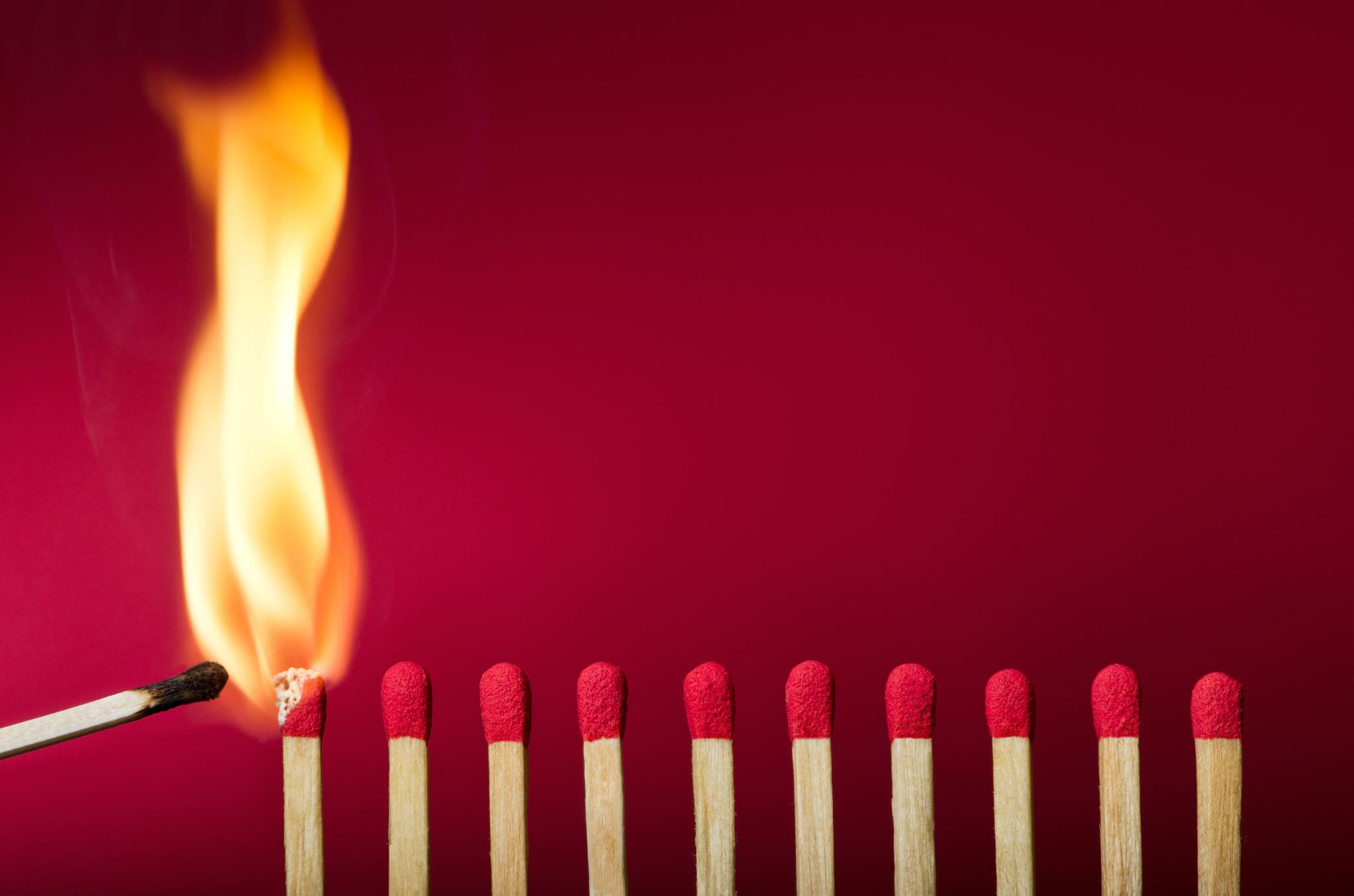 The Match
Connects applicants and programs
National Residency Matching Program – private, non‐profit organization established in 1952
Electronic Residency (NRMP) ‐ Application Service (ERAS) – Run by the American Association of Medical Colleges (AAMC)
It’s time! Last update was 1996
“Right resident, right program, ready day one.”
Why the MyERAS updates?
Fewer applications to allow for holistic review
Students want more information and more clarity around interview offer process
ERAS application should include questions that reflect current context
Allow applicants opportunity to share more about med ed journey
‹#›
[Speaker Notes: Prior last update to ERAS was 1996]
Family Medicine Actions
FM-wide discussions on FM Application and Interview System
Started 2020
OPDA experiences (Organization of Program Directors’ Associations)
AFMRD, STFM, ADFM, CAFM, AAFP Commission on Education
AFMRD member survey (n=129) and listening sessions
Option considered
Program signals
Crunching the numbers—How many??
‹#›
2024 MyERAS Application: What’s New
Past Experiences
Self-select their top three most impactful experiences to give more descriptive information
Assist programs with holistic review and mission alignment
Geographic Preferences
Option for applicant to share geographic preference with explanation
Program Signals
Express interest to the residency program at the time of application.
‹#›
[Speaker Notes: All are optional
ERAS embarked on this journey to figure out how to make change with the goals of increasing holistic review and fitting the right resident with the right program. 

PAST EXPERIENCES:
Up to 10 experiences.
Enables applicants to self-select their top three most meaningful experiences (of up to 10 experiences).
Collects more descriptive information about each experience entry (e.g., position, organization, timeframe, location) as well as frequency of participation options (e.g., one time, daily, weekly, monthly, quarterly, annually).
Allows applicants to better define the experience type (e.g. volunteer, work, professional organization, hobby). This helps programs to easily identify and review specific experiences that align with their mission(s).
Offers additional multiple-entry questions to capture mission-focused characteristics of each experience entry–focus area, key characteristic, and setting (e.g., rural, suburban, urban). This helps programs complete holistic review.
Includes short descriptions focused on critical information for programs–roles, responsibilities, and context for all experiences entries.

GEOGRAPHIC PREFERENCES:
--based on 9 US census divisions
--this was again trying to help with equity: a seasoned advisor might help guide a student how to show preference (hometown, permanent address, a job in a prior city, etc.)
--short essay that could be included for why an area or why the applicant chose “no preference”
--Also could help with setting: urban/rural/suburban, etc.

PROGRAM SIGNALS:
--genuine interest
--advised to only be ONE ELEMENT: could change, etc.]
Past Experiences
Limit of up to ten experiences in application (no longer unlimited)
Ability to identify top 3 (of the 10 experiences) 
Collects more descriptive information and frequency 
Define experience type
E.g. volunteer, work, professional organization, hobby
Additional questions for mission-focused characteristics
focus area, key characteristic, and setting (e.g., rural, suburban, urban)
Short descriptions of roles, responsibilities, and context for all experiences entries
‹#›
[Speaker Notes: PAST EXPERIENCES:
Up to 10 experiences.
Enables applicants to self-select their top three most meaningful experiences (of up to 10 experiences).
Collects more descriptive information about each experience entry (e.g., position, organization, timeframe, location) as well as frequency of participation options (e.g., one time, daily, weekly, monthly, quarterly, annually).
Allows applicants to better define the experience type (e.g. volunteer, work, professional organization, hobby). This helps programs to easily identify and review specific experiences that align with their mission(s).
Offers additional multiple-entry questions to capture mission-focused characteristics of each experience entry–focus area, key characteristic, and setting (e.g., rural, suburban, urban). This helps programs complete holistic review.
Includes short descriptions focused on critical information for programs–roles, responsibilities, and context for all experiences entries.

More description, frequency, define experience type, capture mission-focused entries, roles, responsibilities, context. 
No longer have experience “description”
Replaced by impact, skills, focus area, key characteristics]
Geographic Preferences
Standard fields for all location information through whole application
 eg hometown, experience and education addresses
Geographic preferences optional, based on 9 US census divisions
Can choose up to 3 divisions, choose “no preference”, or leave blank 
Always given opportunity to explain
Short essay optional re: why an area or why “no preference”
Information forwarded to program based on program location:
If in preference division, program gets data
If NOT in preference division, no info is displayed
If no preference chosen, no info is displayed
Setting location can be chosen
Rural, Rural/suburban, suburban, suburban/urban, urban
Data currently shows 1-4% choose rural. Could be very helpful for those programs to know
‹#›
[Speaker Notes: GEOGRAPHIC PREFERENCES:
--based on 9 US census divisions
--this was again trying to help with equity: a seasoned advisor might help guide a student how to show preference (hometown, permanent address, a job in a prior city, etc.)
--short essay that could be included for why an area or why the applicant chose “no preference”
--Also could help with setting: urban/rural/suburban, etc.
GOALS: 
Fair and accurate geographic preference sharing
Communicate importance of geography for an applicant
Provide opportunity to share preferences for regions and location setting]
Program Signals
For applicants to express interest in a residency program at the time of application. 
Program signals are intended to be used by programs as one of many data points in deciding whom to invite to interview.
Signaling available for all specialties who choose to participate
Tiered signaling capability also available (i.e., OB)
Programs see only signals sent to them, not where other signals were sent
Also can’t see if applicant skipped this question
The number of signals for Family Medicine is 5
‹#›
[Speaker Notes: ERAS Recommend 5 signals for family medicine
Based on criteria: less than 10% of the average number of applications submitted and less than 5% of programs in the specialty
“small number of signals protects applicants”
Data from ERAS 2022 and ENT preference signaling 2021 show program directors and students are overall happy with preference signaling]
Summary: 2023-2024 ERAS Changes:
No longer the Supplemental Application 
Content is fully integrated into MyERAS
NOT just a new “section”
Part of the broader effort to update ERAS 
All three are optional and at the time of application
Top three experiences, geographic preferences, program signals
Driven by the data
What was learned during use of Supp App over the last few years is directly influencing the changes
PDF template of this will be available from ERAS Spring 2023
Lots of informational webinars to come!
‹#›
[Speaker Notes: PDWS: Program Directors Workstation, Deans Workstation]
More Information
Supplemental ERAS Application Research Findings & Next Steps for the 2024 MyERAS Application for Advisors: AAMC Webinar: https://vimeo.com/782942220 
Supplemental ERAS Application Data and Reports https://www.aamc.org/data-reports/students-residents/report/supplemental-eras-application-data-and-reports 





Karen Mitchell MD, AAFP Vice President Medical Education kmitchell@aafp.org
‹#›
Breakout on Match Process – Prompting Questions
What are the implications for using program signals in the family medicine application process?
What new opportunities might there be with the new ERAS application elements?
How do we make the match process fair? Discuss inclusivity around assessments, considering things like neurodivergent residents.
‹#›
© 2023 American Academy of Family Physicians. All rights reserved.
All materials/content herein are protected by copyright and are for the sole, personal use of the user.
No part of the materials/content may be copied, duplicated, distributed or retransmitted 
In any form or medium without the prior permission of the applicable copyright owner.
‹#›
‹#›
February 23,2023
Competency Based Graduate Medical Education:The Future of Family Medicine Residency Training
Stacy Potts, MD, MEd, Writing Group Chair
ACGME FM Residency Requirement Revisions
ADFM 2023
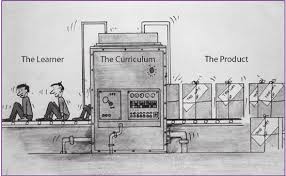 [Speaker Notes: So what is residency education

Is it putting a learner, a medical school graduate through the machine of a curriculum to come out “the product” of an outstanding family physician

Well there’s a few problems with this model – first – do all our learners come with the same skills?  Should the curriculum be a one size fits all?  

I think the strength in our residency is the unique attributes of our learners. Each with a unique set of passions and strengths.  What I hope is that during the three years of residency they can share those with their colleagues and with us and build programs to be better than it was before they came.  And that may mean individualizing their experiences to meet their needs and fuel their passions.  

Further… this “product” – this box just has the stamp of approval – the graduate has completed a course of study.  - But we can’t see it – do we really have an outstanding family physician in that box that we are sending out into a community. How do we ensure that? How do we look inside that box - And more do we want each to be the same.   Each of our twelve residents have unique goals and futures planned.  I want the flexibility in the curriculum to uniquely prepare them for their future.  Sure fundamental skills and competencies will be the same… but again if we fuel their individual passons

So see how the curriculum is unseen – many times we do have a bit of a hidden curriculum – and we trust that the product in the box – stamped with our graduation certificate is what we say it is – but how do we know – what is the quality control – 

We are NOT widget makers –we are supporting individuals in their professional identities -]
Competency Based Medical Education
“The intended outcome of a competency-based programme is a health professional  who can practise medicine at a defined level of proficiency, in accord with local conditions, to meet local needs.”
		World Health Organization
1978
[Speaker Notes: Competency Based Education is not new.  In fact the World Health Organization defined it this way -]
Paradigm Shift: Competency Based Graduate Medial Education
Traditional
CBME
Content Focus
Prescriptive Curriculum
Summative Evaluation
Emphasis on schooling
Focus on Teaching
Competency Focus
Flexible with opportunities for specialization
Balance formative and summative feedback
Emphasis on education
Focus on Learning
Educational Objectives
Curriculum
Traditional Model
Assessment
Curriculum
Health Needs
Health Systems
Competencies Outcomes
CBME Model
Assessment
How?
Why?
What?
[Speaker Notes: So let’s start with some definitions.  CBME began to take hold here in the US about 20 years ago with our accreditation body the ACGME defining six competencies to be used in all graduate medical education in 1999.  And began requiring competency based assessment through the Outcomes project in 2001.  

In traditional models of education the curriculum defines the educational objectives and the assessment.  In other words – the teacher drives the education and determines a syllabus, objectives and testing methods.  The learner is told – learn THIS, remember THIS, regurgitate THIS in this amount of time.  And then that material is tested.  And then often forgotten.  In the best case scenario the knowledge is built upon in the next course, but still within defined parameters.  More specifically teacher defined parameters.  

In a CBME model – health needs and health systems define the competencies and outcomes – which then drive the curriculum and assessment.  The learner should be engaged in identifying those needs – and their own individual needs.]
Program Requirement Revisions
How?
What?
PROCESS
OUTCOMES
IV.C. Curriculum Organization and Resident Experiences
IV.B. ACGME Competencies
[Speaker Notes: So as the writing group progresses through this series of steps – up to now we have been thinking of outcomes – focused really on outcomes with some strategies for the how.  The question is how much process is important in the standardization.

Requirements can be written as process or outcome requirements – if we think for a minute about requirements being a recipe for successful residency programs – process requirements are the recipe – it outlines what resources you need and how to use them.  (1 cup of sugar – or bake at 375 degrees for 25 minutes)  

Outcome requirements are what it is that you are baking.  (chocolate chip cookies, muffins, gingerbread people)


Let’s think for a moment of the requirements as a recipe.  The great british baking show exhibits again and again through the technical challenge that there are many keys to success in getting the outcome that you desire.]
Individualized 
learning plans
6 months electives 
Resident driven in conjunction with faculty/PD
At least 4 months tailored to the needs of future practice.
Scaffolding for the Requirements
Community based 
experiences
12 months
Program specific experiences
Foundational Experiences
18 months
Required clinical experiences for all programs
[Speaker Notes: Program flexibility – what are your strengths – where are the gaps 
  Subspecialty areas – Cardiology as example

Individual learner flexibility]
Advancement
Competency Based Medical Education (CBME)
Competencies
Assessment
Support
Broad Skillset
[Speaker Notes: Let’s talk a bit more about CBME – the five main elements that I want to focus on are listed here – we will talk about advancement, competencies, assessment, support, and a broad skillset]
Elements of CBME:  Advancement
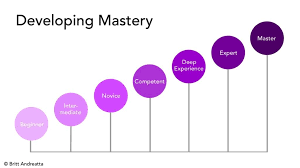 Advancement based on mastery

Example:  clear advancement criteria
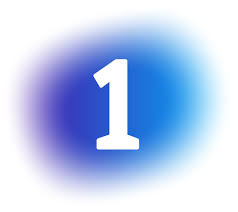 [Speaker Notes: So – what does this mean advance based on mastery – it means that you want to have clear expectations of competencies for advancement.  Thinking about what a PGY 2 must be able to do – what have they become independent with – what do they need some help with.  Adjust curriculum to meet the learners needs – don’t progress too soon.  Recall that this will put them above the ZPD and impede learning.]
Graduated responsibility
[Speaker Notes: First side by side
Second one step behind
Third two steps behind 
Finally… not looking back…]
Elements of CBME:  Competencies
Competencies include explicit, measurable learning objectives that empower learners

Example:  “ability to conduct a patient centered consultation and use appropriate interviewing skills”
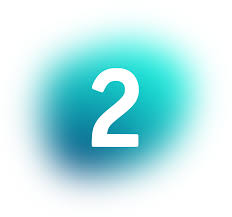 [Speaker Notes: From the syllabus for skills acquisition and the aim – to demonstrate competencies in offering holistic and comprehensive care to patients in the context of their family and social background]
Elements of CBME:  Assessment
Assessment is meaningful and a positive learning experience

Example:  an observed encounter is followed by a debrief of what went well and what could be improved
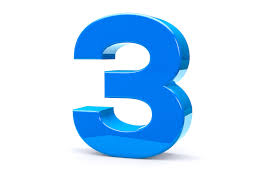 [Speaker Notes: Formative vs summative – when the chef tastes the soup vs when the guests taste the soup]
Formative
Summative
Formative vs Summative Assessment
Frequent
Throughout training 
Offers suggestions
Low stakes
Infrequent
Confers judgment
High stakes
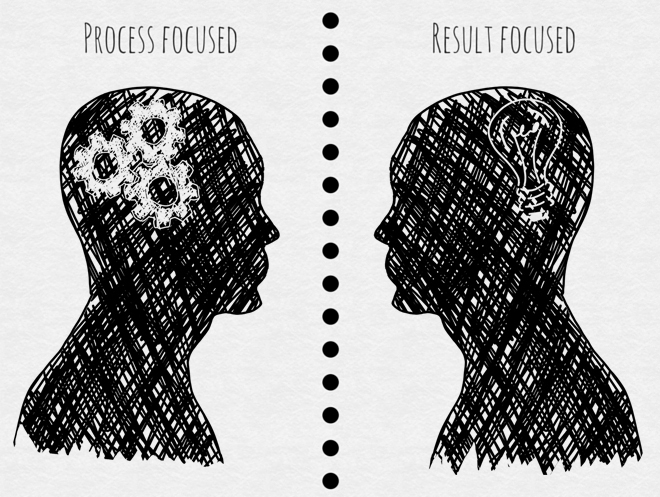 [Speaker Notes: What this really means is that formative assessment is process focused instead of result focused]
Multisource Competency Assessment
End of Rotation Evaluations
ITE
Unsolicited
Comments
Sim
Lab
Nursing and Ancillary Personnel Evaluations
Student Evaluations
FMP
Evaluations
Clinical Competency Committee
OSCE
Patient / Family Evaluations
Peer Evaluations
Assessment of Milestones
[Speaker Notes: Milestones: not an assessment tool
You do not have to assess all 46 milestones for each learner at the end of each rotation
Do not discard the assessment methods you use now:
End of the month rotation evaluations
OSCE
Simulation
360o evaluations
The CCC will review all the assessments to determine the milestone level for each resident twice a year that are then reported to the ACGME]
Elements of CBME:  Support
Learners receive timely and differentiated support

Example:  graduated responsibility is given to match competency achievement and level of supervision is advanced individually
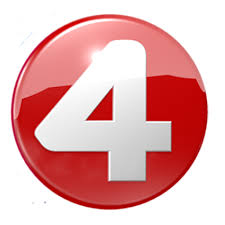 Graduated responsibility
[Speaker Notes: First side by side
Second one step behind
Third two steps behind 
Finally… not looking back…]
Levels of Supervision
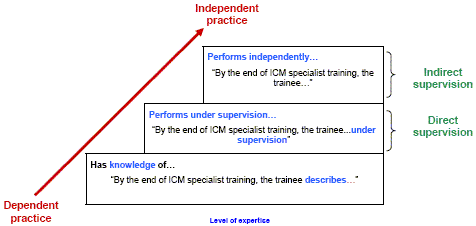 [Speaker Notes: The progression of independence allows the level of supervision to change – remember the magic I talked about this transition.  The level of supervision supports this growth.  It is the gradual progression of independence that ensures safety for our patients, our learners, and our communities.  

Vygotsky describes the sweet spot of that progression as the zone of proximal development.  

First side by side
Second one step behind
Third two steps behind 
Finally… not looking back…]
Elements of CBME:  Broad Skillset
Learners develop and apply a broad set of skills and dispositions

Example:  the trainees in family medicine should be appropriately equipped to meet the contemporary and future health needs of individuals and families within their practice community.
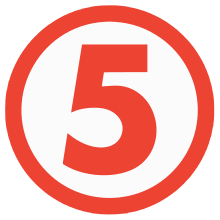 Establish 
learning
 goals
Reflection
Identify 
learning 
opportunities
Self- 
Assessment
Lifelong Learning
Next steps
Self directed 
with support
Coaching
Feedback
for Calibration
Advancement
Competency Based Medical Education (CBME)
Competencies
Assessment
Support
Broad Skillset
Breakout on CBME– Prompting Questions
FAIRNESS:  Thinking about self-promotion, bias and equity, how can we make sure that CBME is fair?
Faculty Development:  What do we need to focus on as we consider opportunities for faculty development around assessment of CBME? 
SCHOLARSHIP:  How do we use CBME as an opportunity to create a culture of inquiry to support faculty and resident scholarship?
The American Board of Family Medicine
Rethinking Residency Education: Nuts and Bolts
Warren P. Newton, MD, MPH
Recovering Residency Director
Chair Survivor 
President & CEO, ABFM
What is a residency faculty member?
What is a residency faculty member?
Core Faculty Members and “Advisors”
VS
Assessors and Coaches
Individual Learning Plans
Individual Learning Plans
Regular individual learning plans 
Pediatrics has been doing for about 15 years…
Should we develop a standard template?
How often—q 6 vs 12 months? 
How should we use overall curricular flexibility and 6 months elective time?
Lots of flexibility in new guidelines!
Electives: Remediation +/- Career Planning
 Consider tracks/areas of concentration
Do we believe in freedom or liberty?
The specialty will need to develop an assessment framework...
The specialty will need to develop an assessment framework...
What will be assessed—”entrustable” core outcomes, sub-outcomes, individual competencies?
Specifics:
How complex should assessments be?
What current assessments can be tweaked/repurposed? 
What assessments need to be invented? How should we test? 
How many?  36 (1/month) vs 100s (1-2 week)?
The specialty also needs an education framework
The specialty also needs an education framework
the Canadian lessons: templated summative vs. “rigorously subjective” formative:
What does “co-creation by residents” mean in practice? 
The HOW: Real time, handheld, formative—residents need to embrace learning
How do we help residents go beyond competence to confidence?
How should faculty development change?
How should faculty development change?
Who? Family Medicine residencies growing rapidly...761 and counting…where are the faculty coming from?
What should be taught? Fundamentals but also CBME and practice transformation…
EPAs for faculty? 
Linkage to annual review and promotion…
The American Board of Family Medicine
Thank you to the STFM Task Force on Faculty Development!
CBME

Thinking about self-promotion, bias and equity, how can we make sure that CBME is fair?

What do we need to focus on as we consider opportunities for faculty development around assessment of CBME? 

How do we use CBME as an opportunity to create a culture of inquiry to support faculty and resident scholarship?
MATCH PROCESSES

What new opportunities might there be with the new ERAS application elements? What are the unintended consequences?

How do we make the match process fair? 

Discuss inclusivity around assessments, considering things like neurodivergent residents.
ILP’s & COACHING

How can we engage our faculty in coaching vs assessment?

What does faculty development in the future look like in this space?

How do we make the process of ILPs actually resident-driven? And inclusive to those residents from a diverse background?